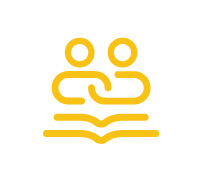 Odborový zväz pracovníkov školstva a vedy na Slovensku
Prehľad o zamestnancoch a mzdových prostriedkoch 
v regionálnom školstve za III. štvrťrok 2024
Porovnanie priemernej mzdy v RŠ za III.Q.2023 a III.Q.2024
Počet zamestnancov a priemerné platy v  regionálnom školstve za III.Q.2024
Všetci zriaďovatelia (bez mimorozpočtových zdrojov)
Osobný príplatok a odmena k tarifnému platu za III.Q. 2024  je 12,11%. 

Rast nominálnej mzdy oproti III.Q .2023 je vyšší o 155,80€  t.j.11,6%.

Miera inflácie meraná indexom spotrebiteľských cien za I. - III.Q. 2024 je v priemere 102,7 percentuálneho bodu.
Organizácie v pôsobnosti VÚC (bez mimorozpočtových zdrojov)
Osobný príplatok a odmena k tarifnému platu za III.Q. 2024  je 16,8%. 

Rast nominálnej mzdy oproti III.Q .2023 je vyšší o 172,60€  t.j.11,9%.

Miera inflácie meraná indexom spotrebiteľských cien za I. - III.Q. 2024 je v priemere 102,7 percentuálneho bodu.
Organizácie v pôsobnosti RÚSŠ ( bez mimorozpočtových zdrojov)
Osobný príplatok a odmena k tarifnému platu za III.Q. 2024  je 13,16%. 

Rast nominálnej mzdy oproti III.Q .2023 je vyšší o 171,20€  t.j.11,81%.

Miera inflácie meraná indexom spotrebiteľských cien za I. - III.Q. 2024 je v priemere 102,7 percentuálneho bodu.
Organizácie v pôsobnosti obcí (bez mimorozpočtových zdrojov)
Osobný príplatok a odmena k tarifnému platu za III.Q. 2024  je 10,35%. 

Rast nominálnej mzdy oproti IIII.Q .2023 je vyšší o 146,70€  t.j.11,45%.

Miera inflácie meraná indexom spotrebiteľských cien za I. - III.Q. 2024 je v priemere 102,7 percentuálneho bodu.
Súkromné organizácie
Osobný príplatok a odmena k tarifnému platu za III.Q. 2024  je 14,86%. 

Rast nominálnej mzdy oproti III.Q .2023 je vyšší o 171,10€  t.j.12,16%.

Miera inflácie meraná indexom spotrebiteľských cien za I. - III.Q. 2024 je v priemere 102,7 percentuálneho bodu.
Cirkevné organizácie
Osobný príplatok a odmena k tarifnému platu za III.Q. 2024  je 11,82%. 

Rast nominálnej mzdy oproti III.Q .2023 je vyšší o 170,10€  t.j.12,68%.

Miera inflácie meraná indexom spotrebiteľských cien za I. - III.Q. 2024 je v priemere 102,7 percentuálneho bodu.
Verejné vysoké školy
Osobný príplatok a odmena k tarifnému platu za III.Q. 2024  je 40,6%. 

Rast nominálnej mzdy oproti III.Q .2023 je vyšší o 180,33€  t.j.10,45%.

Miera inflácie meraná indexom spotrebiteľských cien za I. - III.Q. 2024 je v priemere 102,7 percentuálneho bodu.
Ďakujem za pozornosť
Ing. Pavel Ondek
Zdroj : CVTI SR
Prepočty: OZ školstva – Ing. Tatjana Koperová
Grafická úprava: Eva Čahojová